Unit 6 Sunshine for all
Reading 2
WWW.PPT818.COM
Activities 1
Ask and answer in pairs
Talk about the 12th  Special Olympics World Games
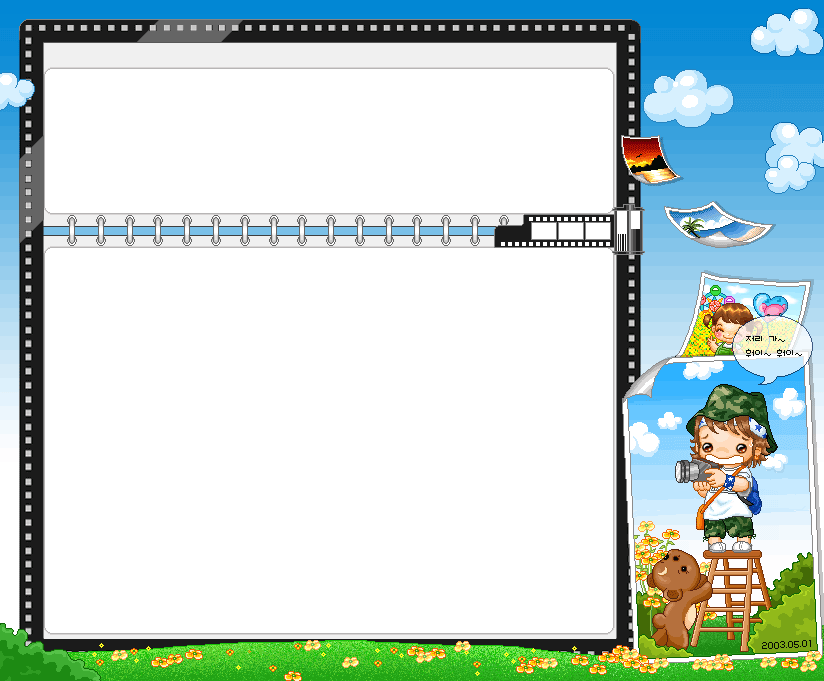 Activities 2
Interview Liu Ming about the Special Olympics World Games
Activities 3
Fill in the blankets
held
The Special Olympics World Games was               in Shanghai in 2007. It gave children and               with intellectual disabilities a             to show their skills to the world. They have many events                     to those in the Olympics.
     Liu Ming was the                                  for the Special Olympics. He                                    his spare time for it and                          support for the athletes. He helped a young boy from                       China take part in the Special Olympics. He helped the boy                       his dream. It  made the boy feel more                           .
adults
chance
similar
volunteer
gave up
provide
North
achieve
confident
Language points
Liu Ming didn’t know what to expect when he volunteered 
     for the Special Olympics World Games.
expect sb to do sth     盼望某人做某事
区别： hope , look  forward to 的用法
我希望你能尽快给我回信。(hope)


我们盼望着能早日参加这次校运会。(look forward to…)


老师希望我们能上课认真听讲。(expect)
I hope that you can write to me as soon as possible.
We are looking forward to take part in the school sports meeting.
The teacher expects us to listen carefully in class.
Language points
2.  Over 40,000 people gave up their spare time for the 2007…
give up  (doing) sth…放弃（做）某事
你不应该放弃这次机会的。

最后她放弃了和我们一起工作。
You shouldn’t give up this chance.
Finally, she gave up working with us.
3.  It was very brave of him to join the competition.
It is +adj.  +of +sb.  to do sth.
帮助那位老人过马路你真是太好了。
It’s kind of you to help the elderly cross the road.
Translate the following phrases
为……义务做事
最令人惊奇的经历
作为一名志愿者工作
给某人一个做某事的机会
与……相似
放弃他们的业余时间
接受训练
一次成功
游泳教练
获得了金牌
感觉更自信
感觉像一个大家庭的一部分
实现梦想
volunteer for…
the most amazing experience
work as a volunteer
give sb. a chance to do …
be similar to…
give up their spare time
receive training
a great success
the swimming coach
win the gold
 feel more confident
 feel like part of a big family
 achieve one’s dream
Homework
Recite the main phrases and sentences. 
Finish the exercises on P83.